15Spreadsheet Modeling
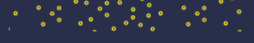 Business Analytics, 2e

By Sanjiv Jaggia, Alison Kelly, Kevin Lertwachara, and Leida Chen
4/11/2022
Chapter 15 Learning Objectives (LOs)
LO 15.1 Understand the key concepts related to 	     spreadsheet modeling.
LO 15.2 Construct the influence diagram for 	   	     spreadsheet modeling.
LO 15.3 Perform what-if analysis on spreadsheet 	     models.
LO 15.4 Avoid and detect spreadsheet model 		     errors.
Introductory Case: Retirement Planning for Generation Z (1/2)
A recent study found that the median retirement account balance of all working-age Americans is $0, suggesting that more than half of all Americans have nothing saved for their golden years. 
While more than 50% of working Americans have access to tax-deferred retirement plans such as a 401(k), only 40% participate in such plans. 
Retirement saving for young people is especially difficult, given their record-high student loan debts. 
Claire Wong is a graduating senior who is currently in the job market searching for her first full-time job. 
She learned from a personal finance class about how compound interest can make a huge difference to those who invest over a long period of time and that building a substantial nest egg becomes significantly harder if you start late.
Introductory Case: Retirement Planning for Generation Z (1/2)
Claire is committed to saving for her retirement as soon as she gets her first job and plans to consistently increase her retirement contributions throughout her career. 
She hopes to accumulate a generous retirement account after a 30-year career. 
Therefore, in addition to salary, Claire also takes into account the retirement benefits when comparing job offers. 
Claire wants to develop a spreadsheet model to
Predict her retirement savings after 30 years of disciplined contributions to the retirement account.
Understand the impact of the size of her contributions, investment returns, employee match, and years of investment on the nest egg.
15.1: Spreadsheet Modeling (1/9)
Spreadsheet modeling is the most popular decision support tool used by managers. 
Spreadsheet modeling is the use of spreadsheet programs, e.g. Microsoft Excel, to implement decision models. 
A decision model is the generalization of the relationships between inputs and outputs of a decision. 
Designed to predict outputs/outcomes based on the model inputs 
Expresses the relationships between inputs and outputs through mathematical and logical functions
Allows a manager to change inputs.
The spreadsheet model performs recalculations to estimate new outputs
 Allows managers to conduct “what-if” analysis
15.1: Spreadsheet Modeling (2/9)
There are two types of decision models: deterministic and stochastic models. 
In a deterministic model, all model parameters are known with certainty.
Output is fully determined by the model parameters
Often represented by mathematical formulas
Allow us to understand how each input variable affects the output
A stochastic model incorporates some randomness in the model.
Will produce different outputs even with the same inputs
Allows the user to take uncertainty into account 
Evaluate decisions that may produce a range of possible outcomes
Includes both a deterministic and a random error component
15.1: Spreadsheet Modeling (3/9)
There are three primary components in a decision model: outputs, inputs and processes.
The target outputs are the outcome values of a decision that we wish to know. 
The model inputs are input variables.
Include both controllable and uncontrollable input variables
Sometimes referred to as assumptions
Intended to be manipulated to affect target outputs 
The processes are the intermediate or final calculations that link the inputs with outputs of the decision model.
Key building blocks of the decision model
Embeds the assumptions and rules of the business 
Mathematical and logical formulas
15.1: Spreadsheet Modeling (4/9)
Using formulas and functions involves an understanding of spreadsheet syntax.
Crafting a well-structured spreadsheet requires critical thinking and creativity. 
Build a spreadsheet model to represent simplified reality. 
Solve a business problem
Performing data analysis
Gain insightful information
A good spreadsheet model empowers users with the knowledge to improve its effectiveness.
Easily experiment with different assumptions
Evaluate and compare different scenarios
Improve decision making
15.1: Spreadsheet Modeling (5/9)
There are principles to constructing a spreadsheet model.
The spreadsheet model should be well-organized.
Similar information should be grouped together
Clearly labeled and use the same format
The spreadsheet model should allow users to experiment with different scenarios. 
Based on input variables
Stored in individual cells and separately from the data
Carefully consider formulas (references) so that the formula can be copied to other cells that require a similar calculation. 
Output, including charts, should be clearly labeled. 
Appropriately formatted
Should be able to easily identify and understand the results
15.1: Spreadsheet Modeling (6/9)
Example: Sarah Washington, a manager at Iniesta Consulting Group, oversees a team of business consultants. 
Sarah wants to examine the after tax earnings of her team members to ensure that their salary remains competitive, compared to the salaries offered by competing firms. 
Iniesta offers each employee medical benefits, but each employee is required to pay a co-premium (a portion of the medical insurance cost). 
The annual co-premium amount differs between a management employee ($1,800) and a nonmanagement employee ($1,250). 
Even though Iniesta’s medical benefits are much better than those offered by other employers, the co-premium reduces an employee’s net earnings.
15.1: Spreadsheet Modeling (7/9)
Example continued
Sarah collects the salary information of her team members and income tax rates in an Excel spreadsheet. 
She includes her own information in the table in order to verify the accuracy of her results. 







Develop a spreadsheet model to help Sarah analyze the salary, income tax, co-premium, and net earnings of each employee.
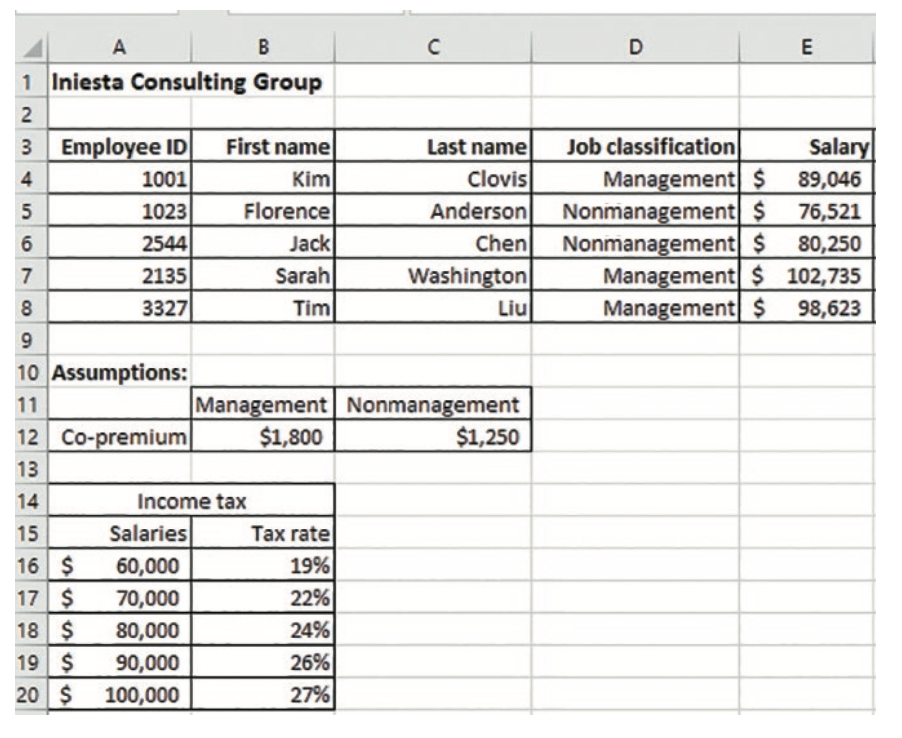 15.1: Spreadsheet Modeling (8/9)
Example continued
Sarah’s spreadsheet organizes the five employees into a table with each column containing similar information. 
Each row is a simplified model representing an employee. 
All columns are clearly labeled with column headings and appropriately formatted.
The input variables are stored in separate cells below the data. 
This way, if Sarah wants to experiment with different scenarios, she can simply change the value in these individual cells.
15.1: Spreadsheet Modeling (9/9)
Example continued
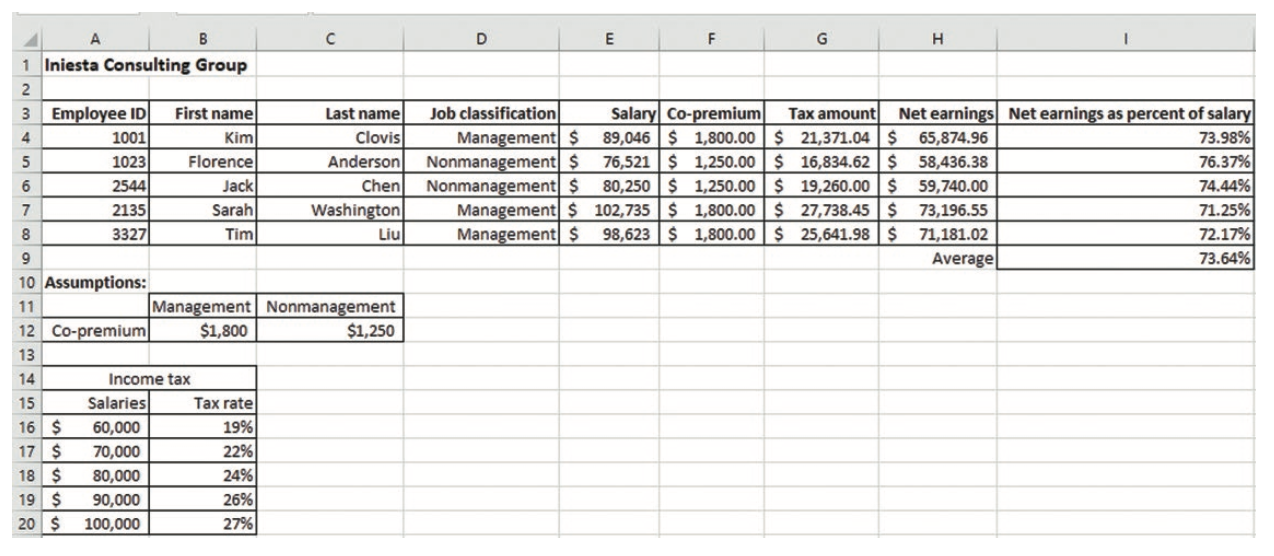 15.2: Spreadsheet Engineering and an Influence Diagram (1/13)
Spreadsheet engineering is the process of designing, constructing, and testing spreadsheet models. 
Due to the ease of use of spreadsheet software, business professionals are often tempted to jump right into the spreadsheet modeling project by entering formulas in the spreadsheet. 
This approach often leads to critical design flaws or bugs 
Requires even more time and effort to fix in the future 
Yields flawed decision making if not detected
Careful planning and design can improve both the speed and quality
15.2: Spreadsheet Engineering and an Influence Diagram (2/13)
A decision can be decomposed into its components. 
This process allows even very complex decisions to be precisely specified and understood.
An influence diagram is a visual tool to illustrate the various components of a decision and their relationships. 
A visual representation
Represents a conceptual model of the business problem 
Shows the logic behind the decision model
Useful in understanding the relationships between inputs and outputs
15.2: Spreadsheet Engineering and an Influence Diagram (3/13)
The two key elements of an influence diagram are nodes (shown as ovals) and arrows. 
The nodes represent the decision variables.
The arrows represent the influence that variables have on other variables. 
An influence diagram starts with the final target output variable at the top. 
Then continuously decomposes the decision to show how the intermediate output variables are influenced by input variables at each level.
15.2: Spreadsheet Engineering and an Influence Diagram (4/13)
Use the following steps to create an influence diagram.
Start with the target output.
Identify the variables that directly influence the value of the target output
Ideally, each variable is independent of other variables
Decompose each variable by identifying additional variables that you need to compute it. 
Continue this process until all influencing variables can no longer be decomposed
Each variable should only appear in the influence diagram once
Document the intermediate calculations needed as you decompose the target output and intermediate variables. 
Make incremental improvements to the influence diagram.
15.2: Spreadsheet Engineering and an Influence Diagram (5/13)
A well-constructed influence diagram simplifies the spreadsheet model building process and helps avoid errors as the model gets complicated.
The diagram documents the logic and assumptions behind the spreadsheet model, making it easy for other users to understand the decision process. 
The influence diagram is an important tool for spreadsheet model building, auditing, and training. 
Once a spreadsheet model is constructed based on the influence diagram, incremental improvements can be made to improve the model’s accuracy and tenability.
15.2: Spreadsheet Engineering and an Influence Diagram (6/13)
Example: Recall the introductory case.
Claire Wong is interested in constructing a spreadsheet model that would help her predict retirement savings over a 30-year career with disciplined contributions to her retirement account. 
Create an influence diagram to illustrate the relationships between the input variables and the target outputs.
15.2: Spreadsheet Engineering and an Influence Diagram (7/13)
Example continued
Convert the influence diagram into a spreadsheet model using the following assumptions.
Claire will begin her career with a starting annual salary of $50,000. 
She will receive her first paycheck at the end of January in the first year, and there will be no interruption in her employment during the 30-year period. 
Claire will receive a constant salary increase (3%), make a constant contribution of 10% of her salary, receive a constant match of 4% of her salary from the employer, and make a constant 6% return on her investments annually. 
Assume that all contributions will be made at the beginning of the year.
Improve the spreadsheet model by changing the annual contributions and company matches to monthly contributions and company matches that are made at the end of each month, assuming equal monthly investment returns.
15.2: Spreadsheet Engineering and an Influence Diagram (8/13)
Example continued
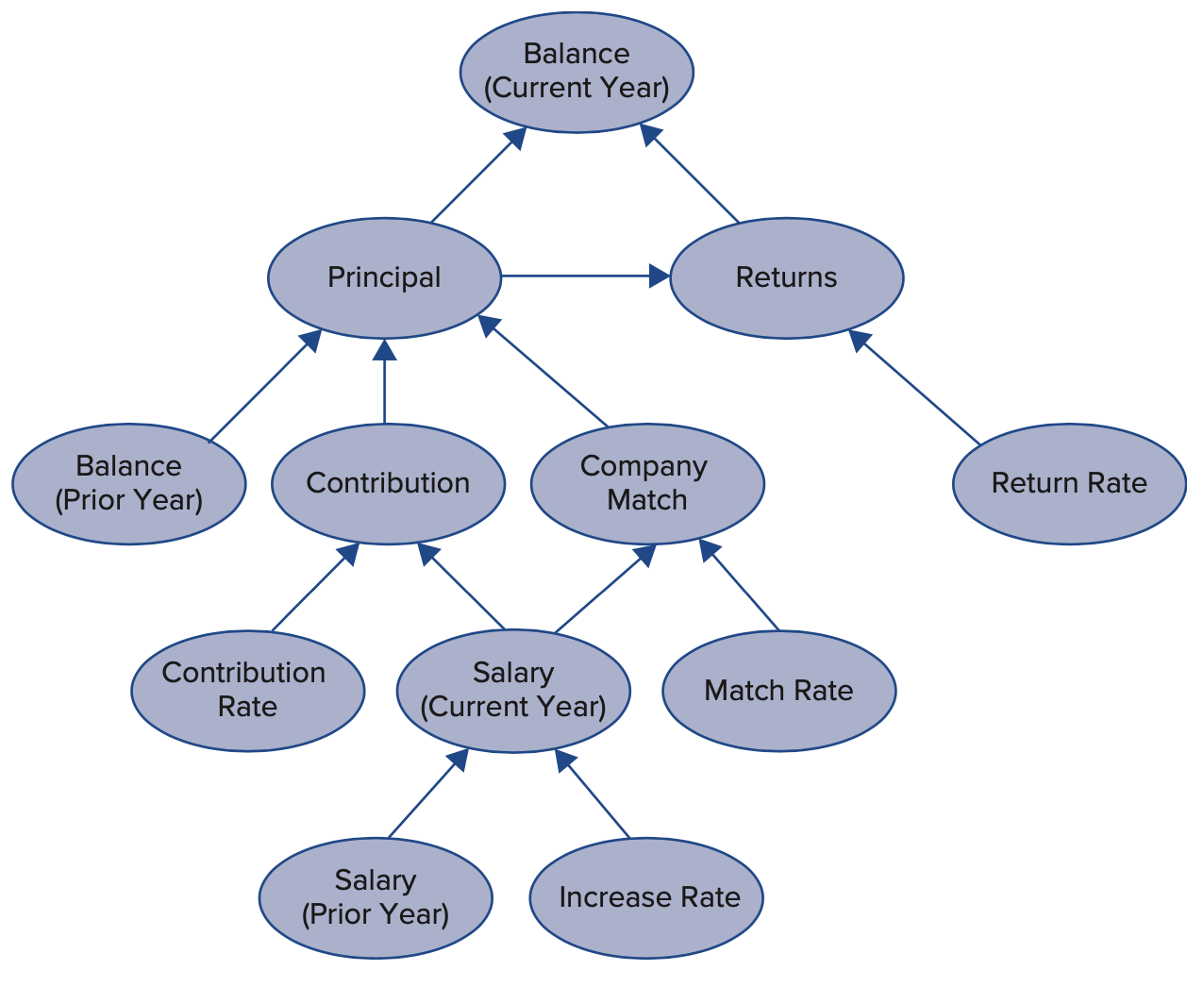 15.2: Spreadsheet Engineering and an Influence Diagram (9/13)
Example continued
Balance (Current Year) = Principal + Returns
Principal = Balance (Prior Year) + Contribution + Company
Match Returns = Principal × Return Rate
Contribution = Salary (Current Year) × Contribution Rat
Company Match = Salary (Current Year) × Match Rate
Salary (Current Year) = Salary (Prior Year) × Increase Rate
15.2: Spreadsheet Engineering and an Influence Diagram (10/13)
Example continued
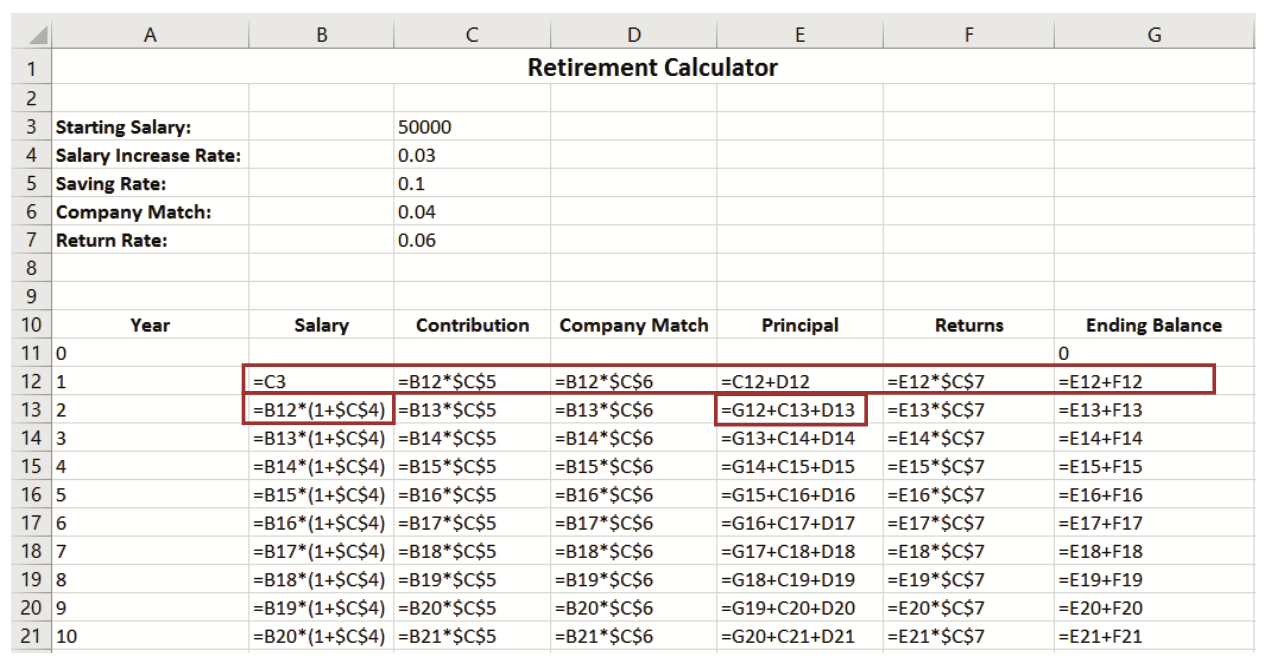 15.2: Spreadsheet Engineering and an Influence Diagram (11/13)
Example continued
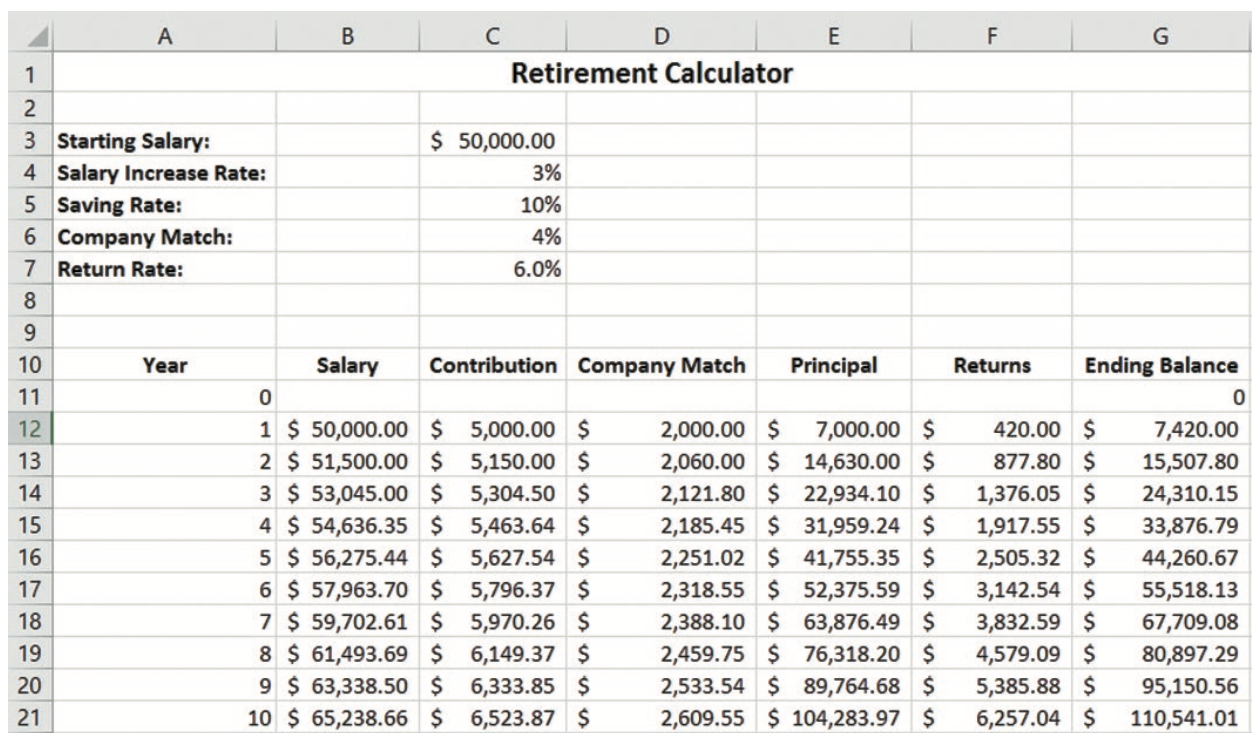 15.2: Spreadsheet Engineering and an Influence Diagram (12/13)
Example continued
Modify the formula for computing the investment returns.
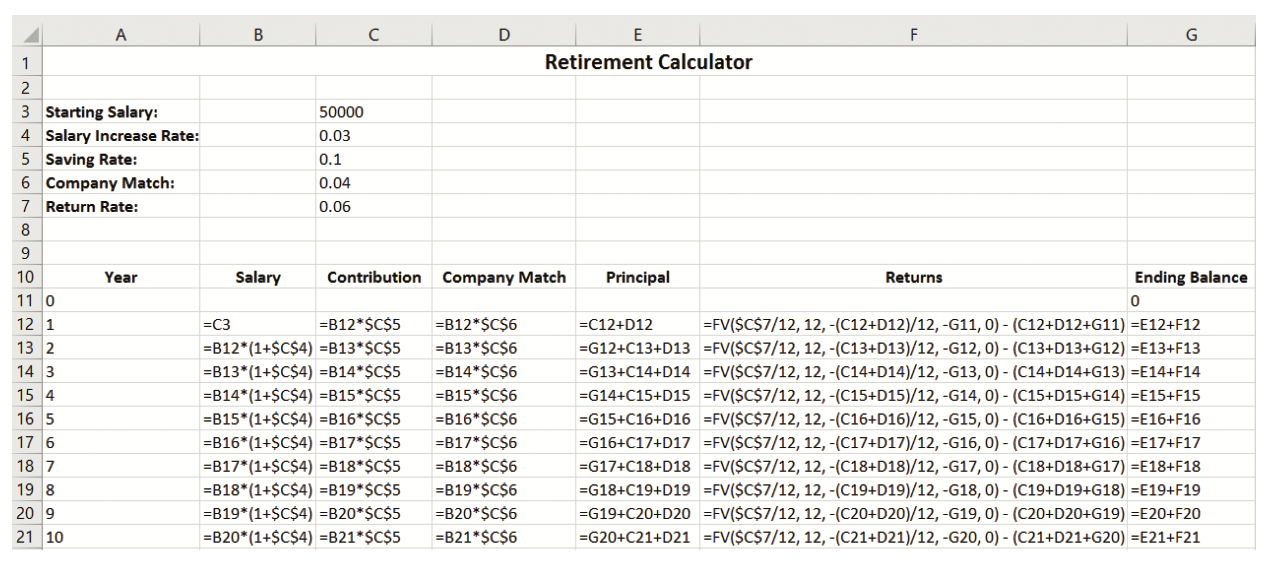 15.2: Spreadsheet Engineering and an Influence Diagram (13/13)
Example continued
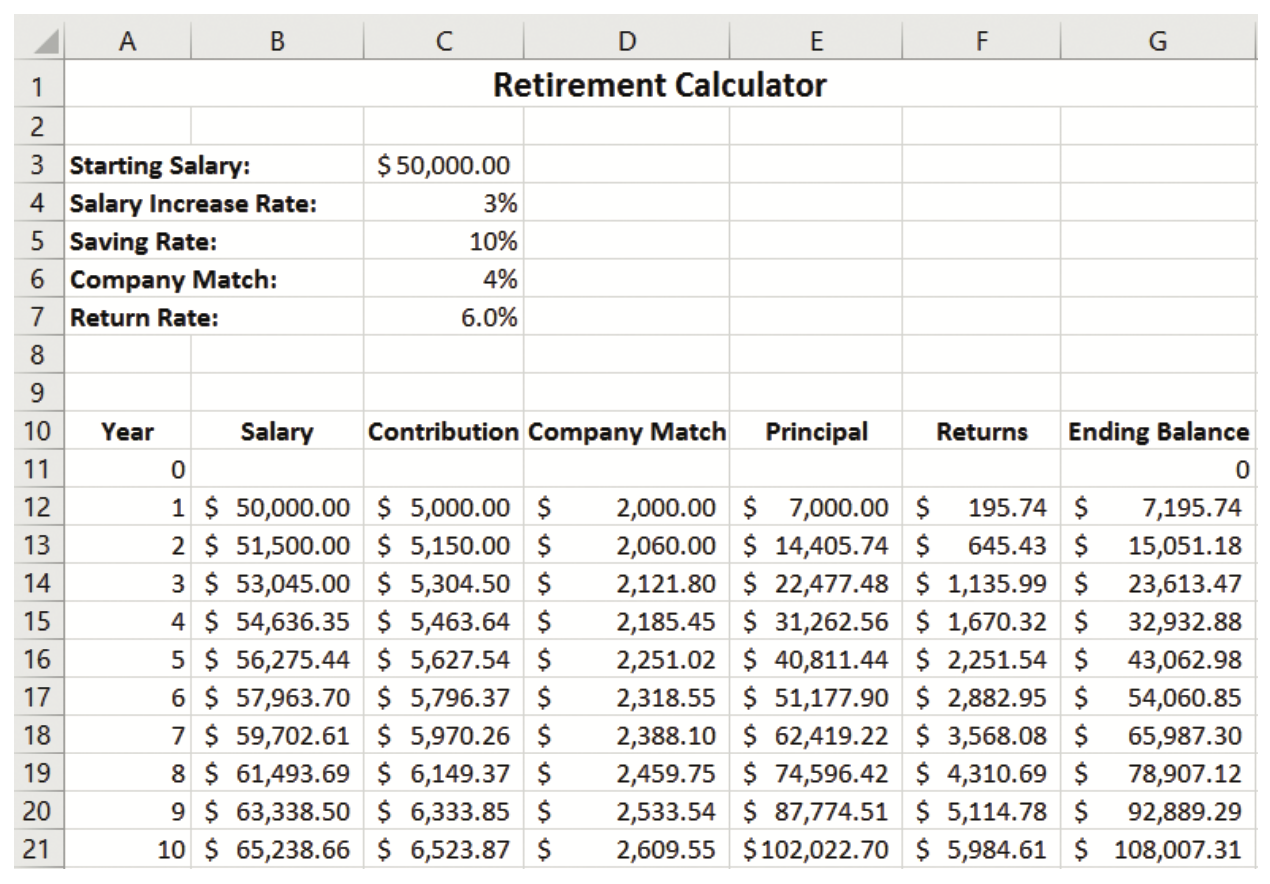 15.3: What-If Analysis (1/12)
Spreadsheet models and business decisions are often based on assumptions about input variables.
Sensitivity analysis helps the decision maker estimate how the target outputs of the model would change if one or more input variables are changed. 
A crucial part of decision making
Especially with multiple input variables both controllable and uncontrollable
Relationships between the variables are intertwined and complex
The technique allows the decision maker to ask the what-if questions about possible alternative futures
It is often referred to as what-if analysis.
We consider three types: data table, Goal Seek and Scenario Manager.
15.3: What-If Analysis (2/12)
A data table shows how the calculated results change if one or two input variables change within a range of possible values. 
A one-way data table allows you to determine the sensitivity of the output variable to a range of values of a single input variable.
Example: Return on invested capital vs. inventory.
A two-way data table lets you change wo input variables at a time. 
Example: The combined effect of down payment and interest rate on the monthly mortgage payment.
15.3: What-If Analysis (3/12)
Example: After creating the spreadsheet model to predict her retirement savings over 30 years, Claire wants to see how different saving rates (ranging from 6% to 15%, with 1% increments) would change the retirement savings at the end of the 30-year period. 
She also learned that different asset allocation strategies would lead to different returns on investment; a bigger allocation to riskier assets tends to generate higher average returns over the long run, and vice versa. 
Claire is curious about how different contribution rates combined with different projected returns (ranging from 5% to 10%, with 1% increments) would change her retirement savings.
15.3: What-If Analysis (4/12)
Example continued
Open the Retirement Calculator
Data > What-If Analysis > Data Table
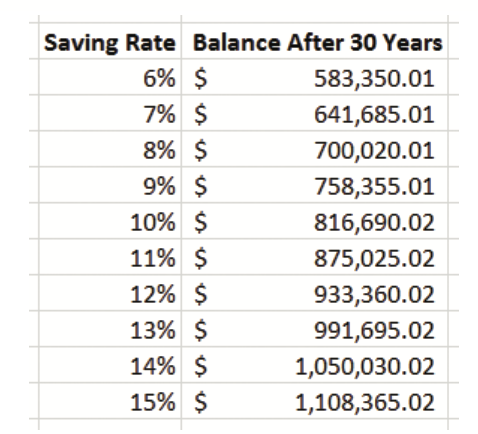 15.3: What-If Analysis (5/12)
Example continued
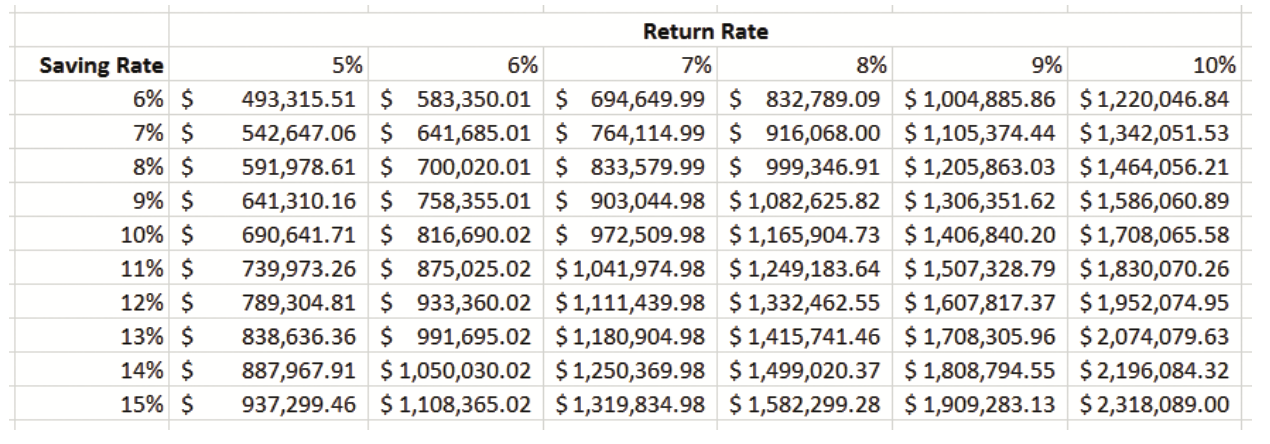 15.3: What-If Analysis (6/12)
Excel’s Goal Seek is the what-if analysis that can determine the exact value of the input variable to achieve a desired outcome. 
Example: If your monthly budget allows you to spend $250 on a car payment, you can use Goal Seek to find out the exact price of a vehicle that you can afford.
In other words, Goal Seek allows you to set a desired outcome or goal by experimenting with one input variable at a time.
Goal Seek works backward to identify the exact value for an input variable to reach the desired outcome.
15.3: What-If Analysis (7/12)
Example: Inspired by the F.I.R.E. (Financial Independence, Retire Early) movement, which advocates achieving early retirement through aggressive saving and investing, Claire is rethinking her retirement timeline. 
She is curious to find out if it is possible to have a nest egg of $1.5 million after working for 20 years if she saves diligently and invests in assets that would have an average annual return of 10%. 
If it is possible, what saving rate would help Claire achieve this goal?
15.3: What-If Analysis (8/12)
Managers may want to understand the combined effect of multiple input variables on an output variable. 
Scenario Manager allows you to create and compare up to 32 possible scenarios based on multiple input variables.
You can use Scenario Manager to create a summary report that shows both the input values stored in each scenario and the results. 
By comparing these scenarios, the business owner can assess the risk associated with the company’s expansion plan if one of these scenarios materializes in the future.
15.3: What-If Analysis (9/12)
Example: After the first round of interviews with companies, Claire has received job offers from three companies that she is interested in working for. 
The first offer is from a national healthcare company located in the city Claire currently lives in. It offers an annual salary of $60,000 and a 3.5% company match on retirement savings. 
Historical salary data show that employees of the company tend to receive a stable salary increase of 3% each year. 
Due to the relatively low cost of living in the college town where Claire lives, Claire projects that she will be able to save an extra 5% of her salary for retirement, bumping her saving rate to 15%. 
The second offer comes from a small start-up company that is located in a metropolitan area. While the starting salary of $48,000 is lower than what Claire expected, the company shows great growth potential and will likely increase employee salaries at a faster pace, around 5%.
15.3: What-If Analysis (10/12)
Example continued
In addition, the company boasts excellent benefits including a 5% company match on retirement savings. Finally, the third offer is from a global consulting company in a metropolitan area. 
The company offers a salary of $65,000 and an average of 4% annual salary increase. However, the company only offers 2% match for retirement savings. 
Faced with these choices, Claire wants to understand how accepting these job offers would impact her retirement savings after 10, 20, and 30 years. 
Use Scenario Manager to help Claire evaluate these scenarios.
15.3: What-If Analysis (11/12)
Example continued
Open the Retirement Calculator
Data > What-If Analysis > Scenario Manager
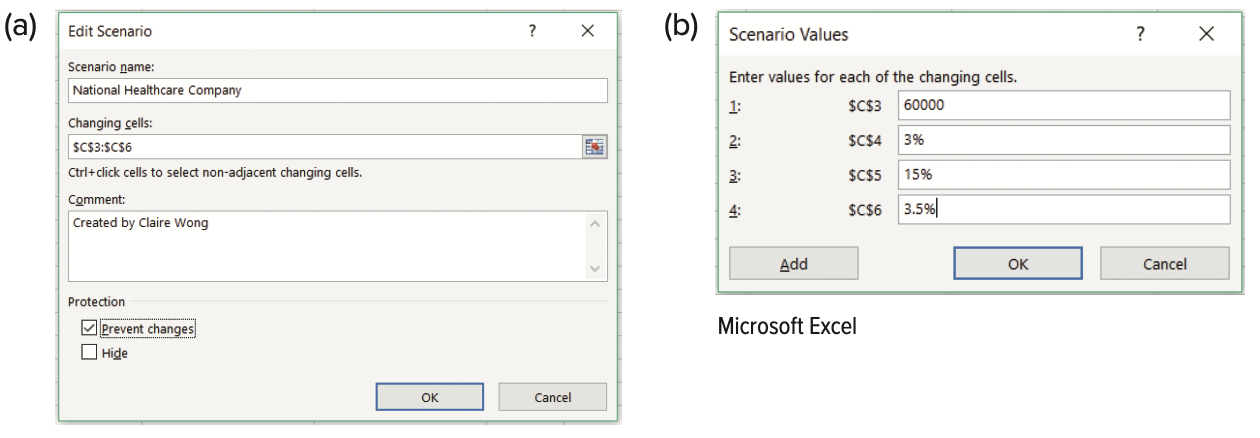 15.3: What-If Analysis (12/12)
Example continued
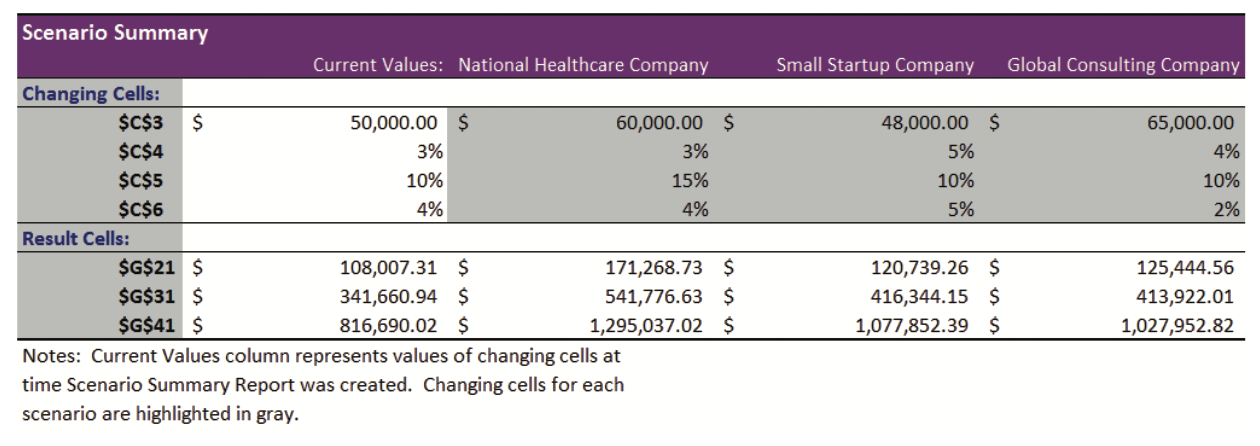 15.4: Avoiding and Detecting Errors in Spreadsheet Models (1/13)
A spreadsheet model tends to evolve over time. 
As managers compare the estimates from the model with reality, they make adjustments to improve the model’s accuracy in making future predictions. 
As the spreadsheet model becomes more complex and is modified by other people, the possibility of introducing errors to the model also increases. 
Spreadsheet errors are widespread and costly to businesses. 
One study even shows that 50% of all spreadsheet models used in large organizations are defective.
15.4: Avoiding and Detecting Errors in Spreadsheet Models (2/13)
One common error in spreadsheet models is circular reference.
This means that a formula refers back to its own cell, either directly or indirectly.
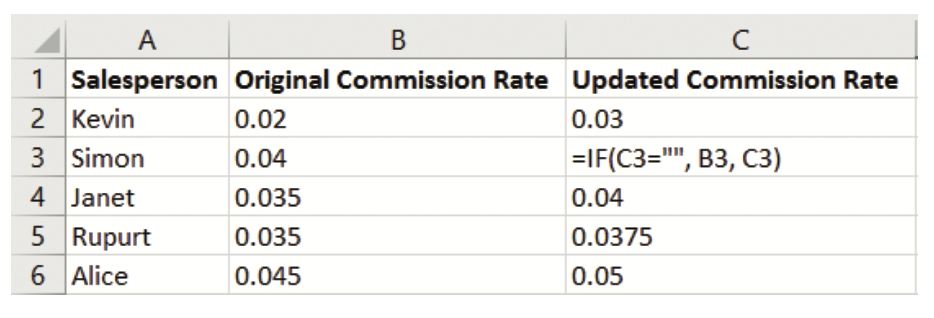 15.4: Avoiding and Detecting Errors in Spreadsheet Models (3/13)
In some situations, circular reference is necessary and legitimate.







When the formula is logically correct, enable Excel to resolve the circular reference issue. 
Click File > Options to open the Excel Options dialog box. 
Choose the Formulas tab and check the box next to Enable iterative calculation. Click OK.
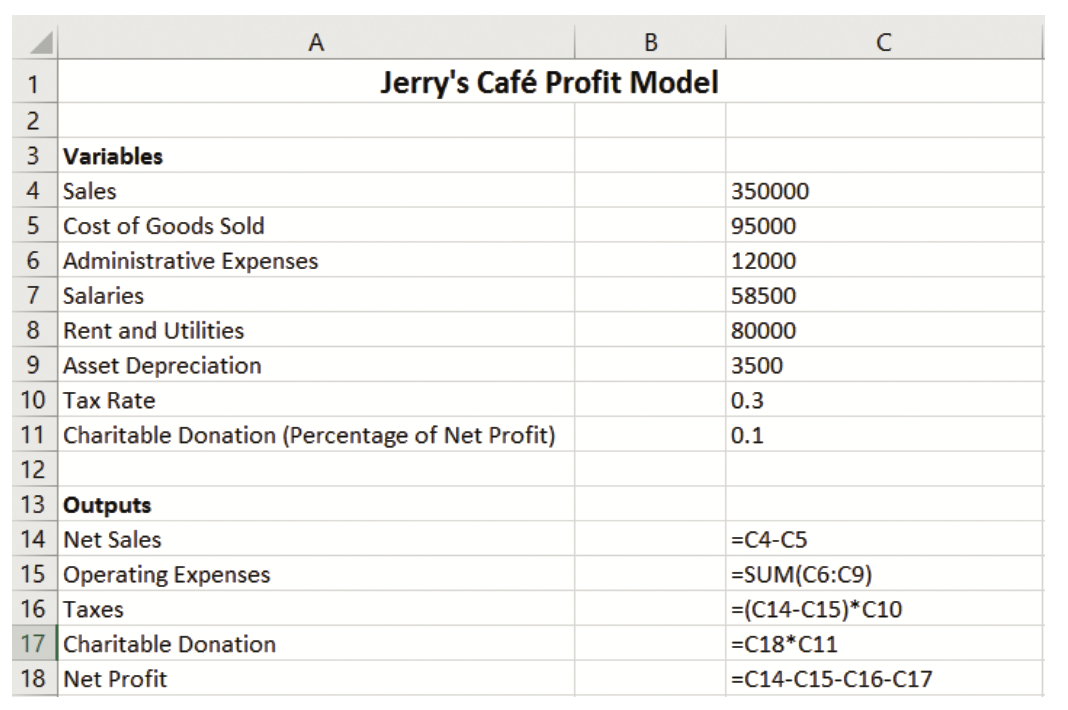 15.4: Avoiding and Detecting Errors in Spreadsheet Models (4/13)
Another common spreadsheet model error is using a relative cell reference where an absolute or mixed cell reference should be used. 
When you copy a formula from one cell to another, Excel treats the cell references in your formula as relative by default. 






To fix this problem, use absolute cell references e.g. $C$5.
The references to these cells remain consistent no matter to which cell the formulas are copied.
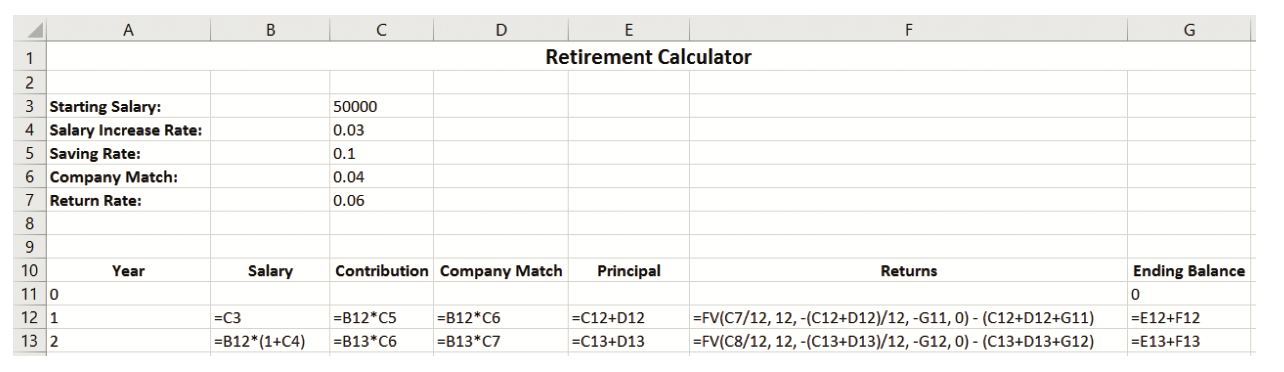 15.4: Avoiding and Detecting Errors in Spreadsheet Models (5/13)
Example: Sarah Washington notices that users of her spreadsheet model for analyzing employee salaries, income taxes, co-premiums, and net earnings tend to enter invalid salary data by inputting one digit too many or too few. 
She knows that the current salaries range from $40,000 to $150,000.
She also notices that users sometimes misspell or enter terms other than “Management” and “Nonmanagement” in the Job Classification column, which causes the model to enter the incorrect co-premium amount. 
Help Sarah prevent these user entry errors.
15.4: Avoiding and Detecting Errors in Spreadsheet Models (6/13)
Example continued
Open the Consulting data file 
Data > Data Validation
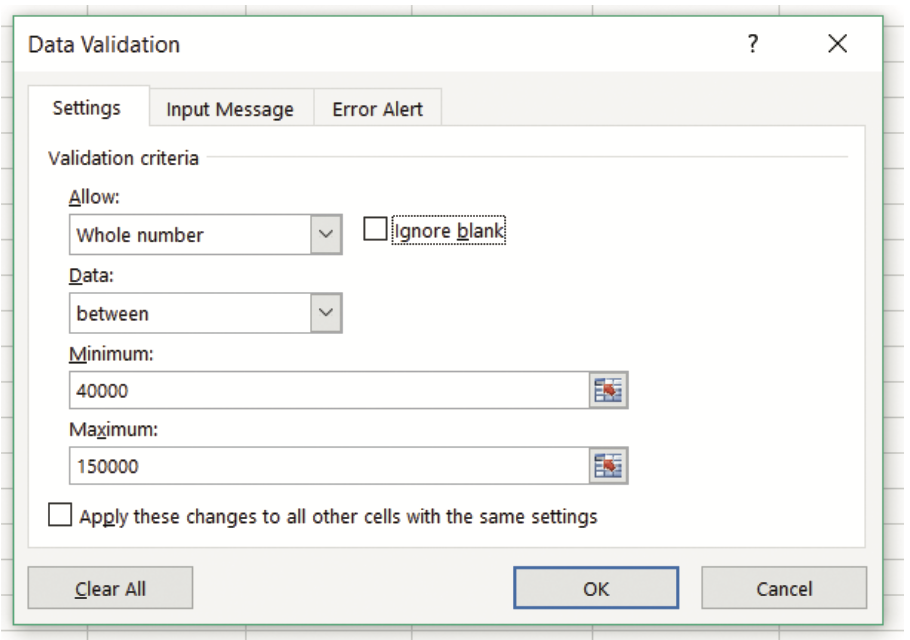 15.4: Avoiding and Detecting Errors in Spreadsheet Models (7/13)
Excel offers a number of features that help you audit the validity of formulas in spreadsheet models. 
These features can be found in the Formula Auditing group of the Formulas menu. 
Trace Precedents allows you to identify cells that contain data that are part of the formula in the active cell. 
Trace Dependents, on the other hand, allows you to identify cells whose values are affected by the active cell. 
Show Formulas allows you to inspect all the formulas in the spreadsheet model at the same time. 
Finally, the Watch Window tool lets you monitor the values of selected cells from any workbook.
15.4: Avoiding and Detecting Errors in Spreadsheet Models (8/13)
Example: After a computer hardware failure, Sarah Washington was only able to recover some of her files. 
She was able to find an earlier version of the spreadsheet model for analyzing employee salaries, income taxes, co-premiums, and net earnings, which contains multiple errors.
Help Sarah fix the errors in the spreadsheet model using Excel’s Formula Auditing tools.
15.4: Avoiding and Detecting Errors in Spreadsheet Models (9/13)
Example continued
Open the Consulting_Error data file
Formulas > Trace Dependents
Formulas > Remove Arrows
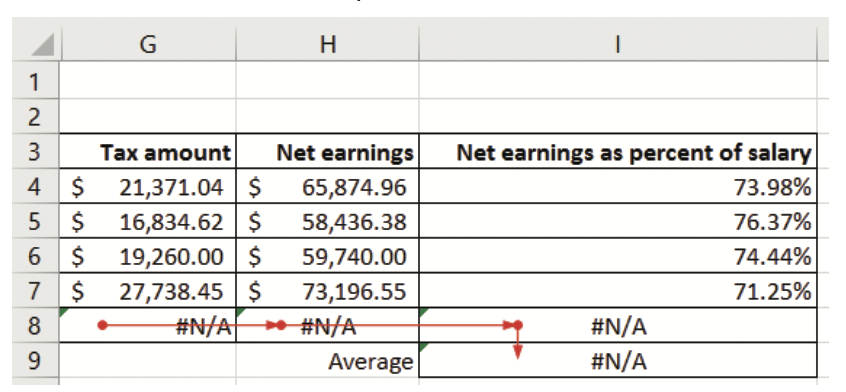 15.4: Avoiding and Detecting Errors in Spreadsheet Models (10/13)
Example continued
Formulas > Trace Precedents
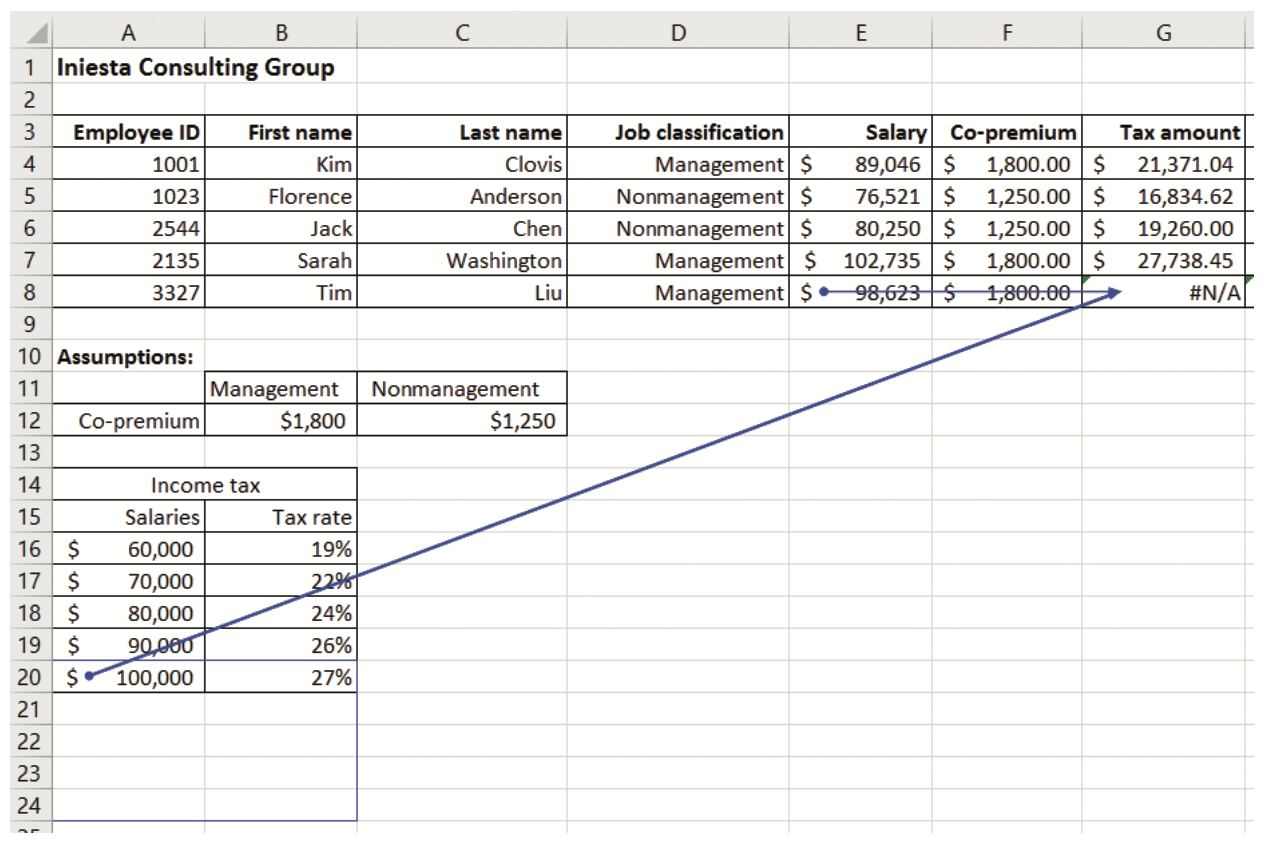 15.4: Avoiding and Detecting Errors in Spreadsheet Models (11/13)
Example continued
Formulas > Error Checking
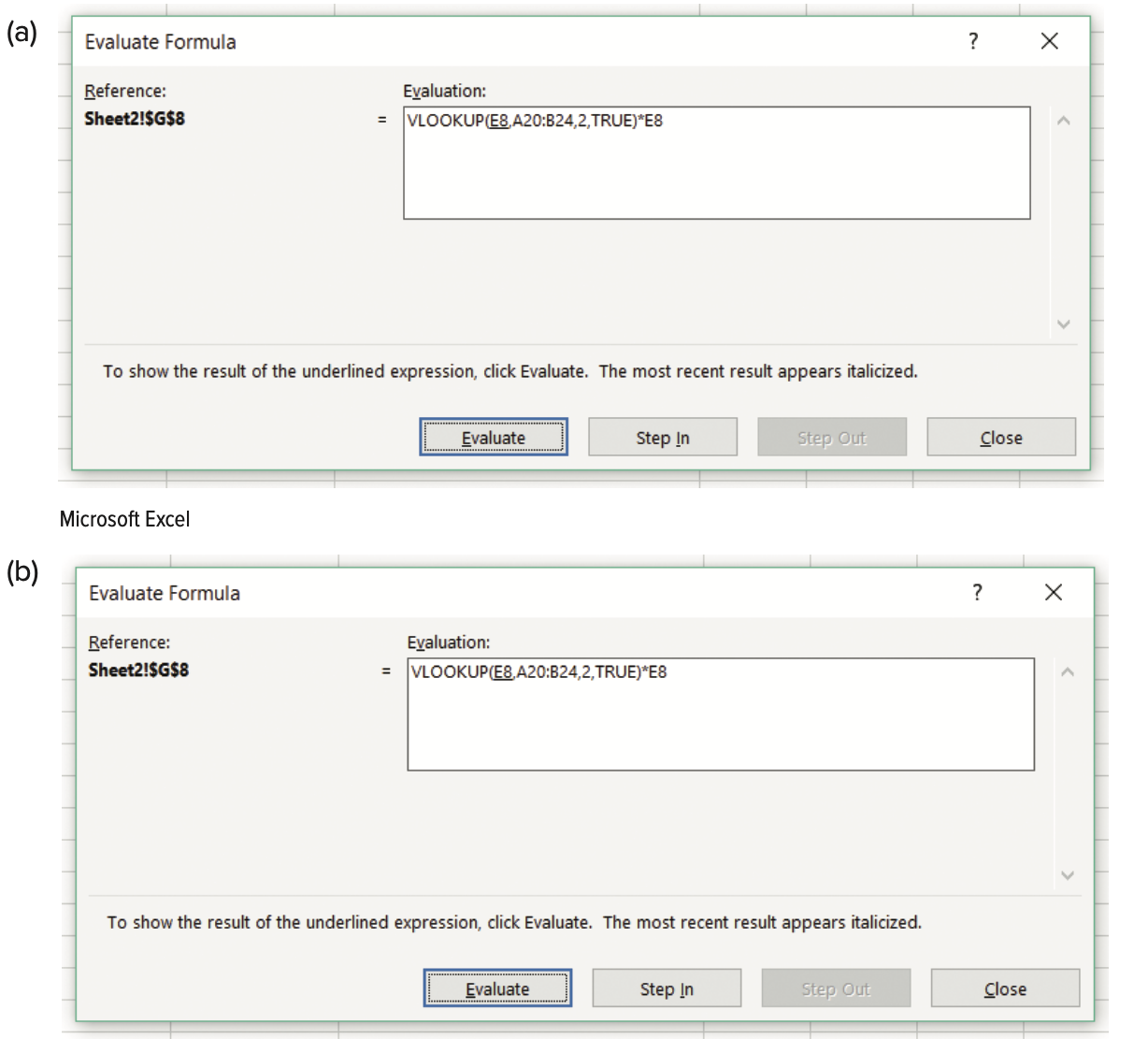 15.4: Avoiding and Detecting Errors in Spreadsheet Models (12/13)
Example continued
Formulas > Show Formulas
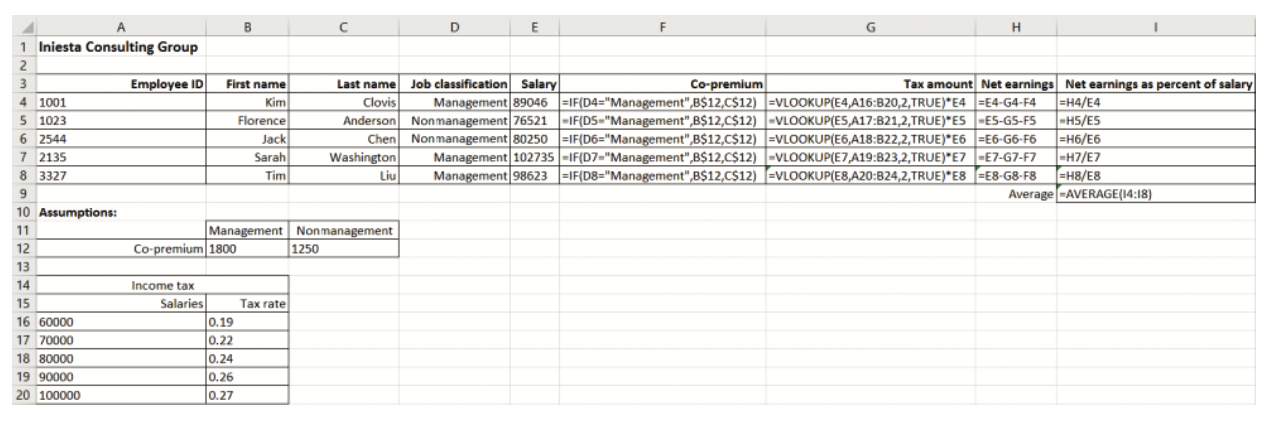 15.4: Avoiding and Detecting Errors in Spreadsheet Models (13/13)
Example continued
Watch Window
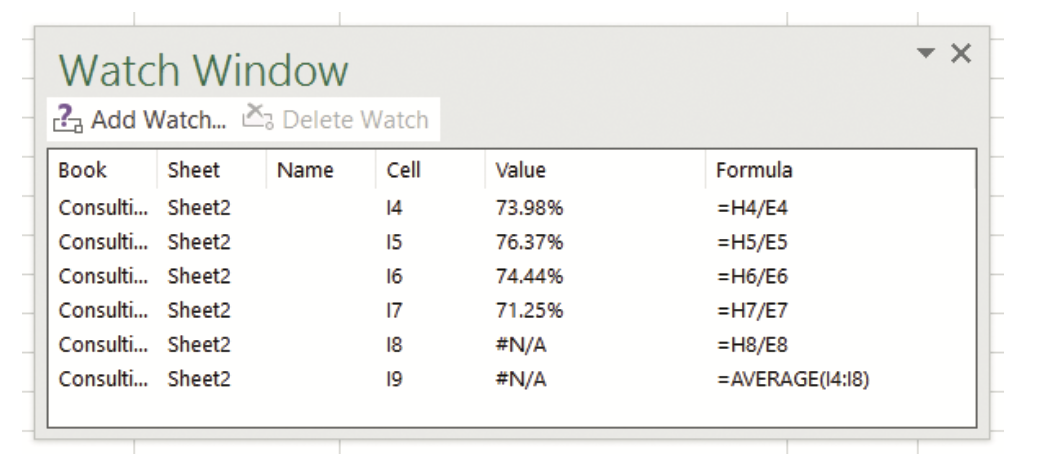